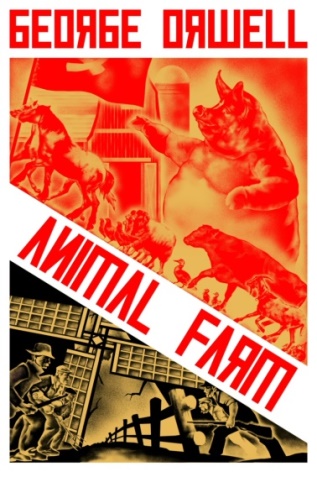 Monday, 8 April 2019
SWBAT…
Construct compound sentences using FANBOYS 
WARM-UP 
Attribute (v.) 
Capitulate (v.)
Categorically (adv.)
Countenance (n)
Graphically (adj.) 
Incited (v.)
Retribution (n.)
Cower (n.)
AGENDA
Review AF Timed Write
Compound Sentence Review and Practice
AF Ch. 1-6 Review
DUE DATES
 R, 11Apr2019: AF Ch. 7 Annotations (DOK 1-3)
F, 12Apr2019: Notebook Check #4 (18-22Mar and 8-12Apr)
F, 12Apr2019: AF Ch. 8 Annotations (DOK 1-3)
Animal Farm Ch. 7 Vocabulary
Attribute (v.) – to regard something as being caused by
Capitulate (v.) – surrender
Categorically (adv.) – absolutely
Countenance (n.) – facial expression 
Graphically (adj.) – clearly 
Incited (v.) – caused 
Retribution (n.) – punishment, payback 
Cower (n.) – to crouch or huddle up in             fear, cringe
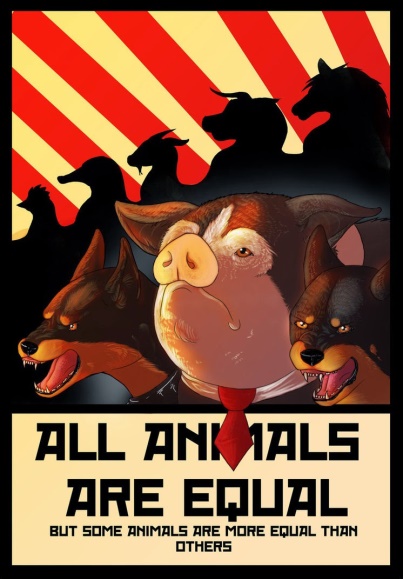 Compound Sentence Practice
Instructions:
Review FANBOYS with a neighbor
Write 3 compound sentences, each using:
2 vocabulary words from Ch. 7 of AF
1 FANBOY
Underline the vocabulary words
Circle the FANBOYS
Compound Sentence Example
Sarah attributed Aurora’s countenance to the horror that lie before her, but her expression was a reflection of her desire for retribution more than seeing her hard work destroyed.
VOCABULARY			  FANBOYS
Compound Sentence Exit Ticket (P.5)
Instructions:
Take out a half sheet of paper, write NDP
Title it “Compound Sentence Exit Ticket”
Write down your best compound sentence from your list of 3.
Compound Sentence Exit Ticket (P.6)
Instructions:
Take out a half sheet of paper, write NDP
Title it “Compound Sentence Exit Ticket”
Write down 2 new compound sentences using any of the vocabulary words from AF.
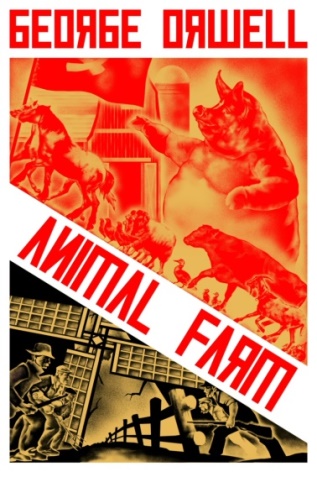 Tuesday, 9 April 2019
SWBAT…
Identify and annotate DOK 1-3 examples in Ch. 7 of AF.
WARM-UP 
Write about a time that fear made you do something you normally would not do. (5 sent.)
AGENDA
AF Ch. 1-6 Review
Read Ch. 7
AF Ch. 7 Discussion Questions
DUE DATES
 R, 11Apr2019: AF Ch. 7 Annotations (DOK 1-3)
F, 12Apr2019: Notebook Check #4 (18-22Mar and 8-12Apr)
F, 12Apr2019: AF Ch. 8 Annotations (DOK 1-3)
Compound Sentence Exit Ticket
Rubric:
5/5 Per Question
2 underlined vocabulary words
1 circled coordinating conjunction
4/5 Per Question
1 of the above items incomplete
3/5 Per Question
2 or more of the above incomplete
Animal Farm Ch. 1-6 Review
Old Major reveals his dream and prophesies a future rebellion of animals against man, teaching the animals a song called “Beasts of England.”
The animals are now in control of Manor Farm, and change its name to Animal Farm and establish their own rules for behavior which are painted on the wall of the barn.
Committees such as the Clean Tails League for the cows are set up, but none are successful.
Since most of the animals cannot learn to read or to memorize the seven commandments, the commandments are reduced to one simple maxim: “Four legs good, two legs bad.” 
Napoleon takes nine puppies for private instruction, and the pigs are now the only ones allowed to eat the apples and drink the milk produced on the farm.
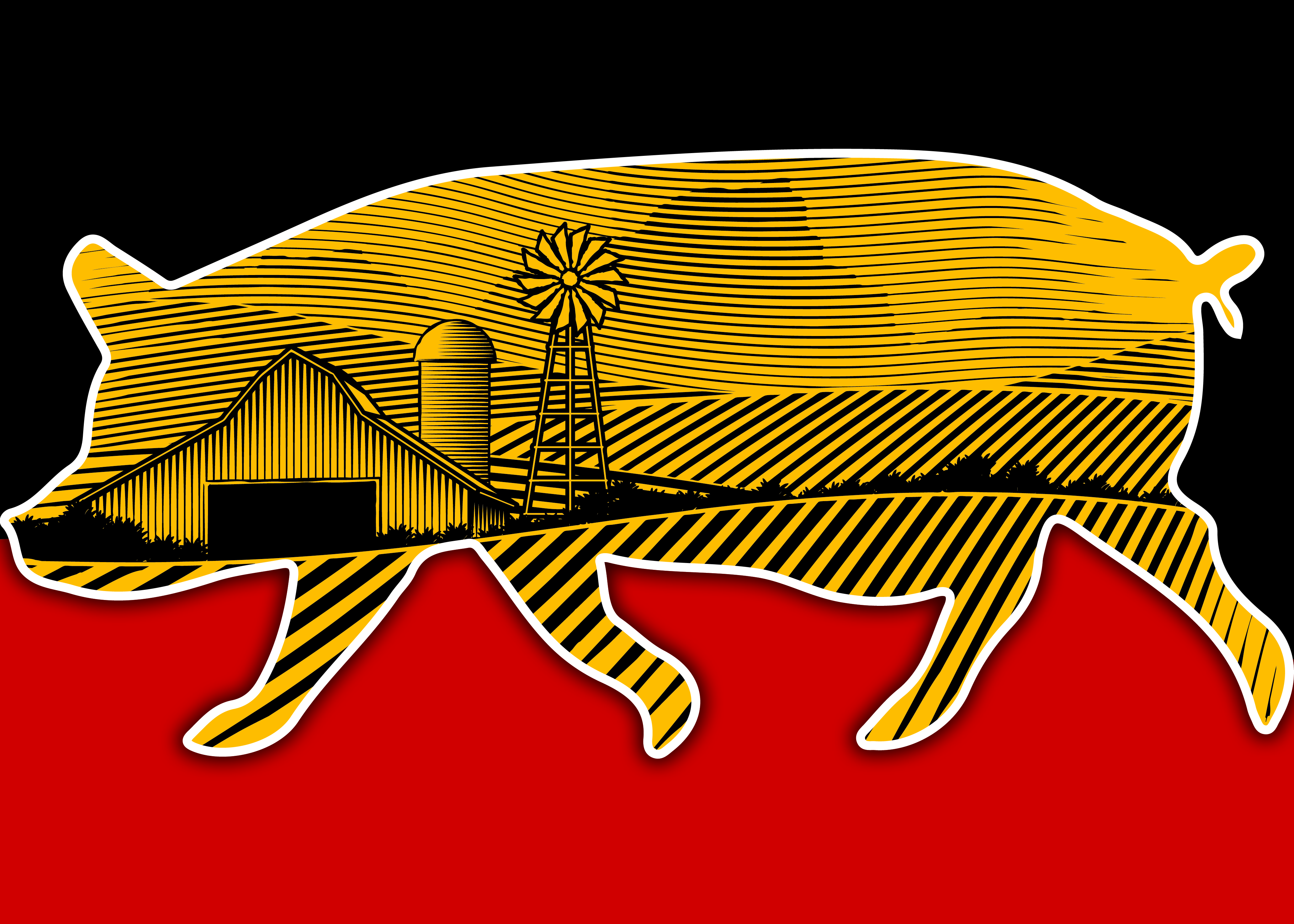 Animal Farm Ch. 1-6 Review
Armed with a shotgun, Mr. Jones and several men from town attempt to recapture the farm, but Snowball leads the animals in successfully defending it, later calling it the Battle of the Cowshed.
Snowball wants the animals to build a windmill that will provide electricity, heat and running water in each stall, but Napoleon disagrees with the idea and urinates on Snowball’s diagrams.
Napoleon soon tells the animals they are going to build the windmill and that it has always been his idea.
The need for seeds and other supplies causes the pigs to begin trading with other farms, first selling a load of hay, but warning the hens that their eggs may have to be sold as well. 
When the half-built windmill blows down during a storm, Napoleon accuses Snowball of destroying it and orders the animals to begin rebuilding it.
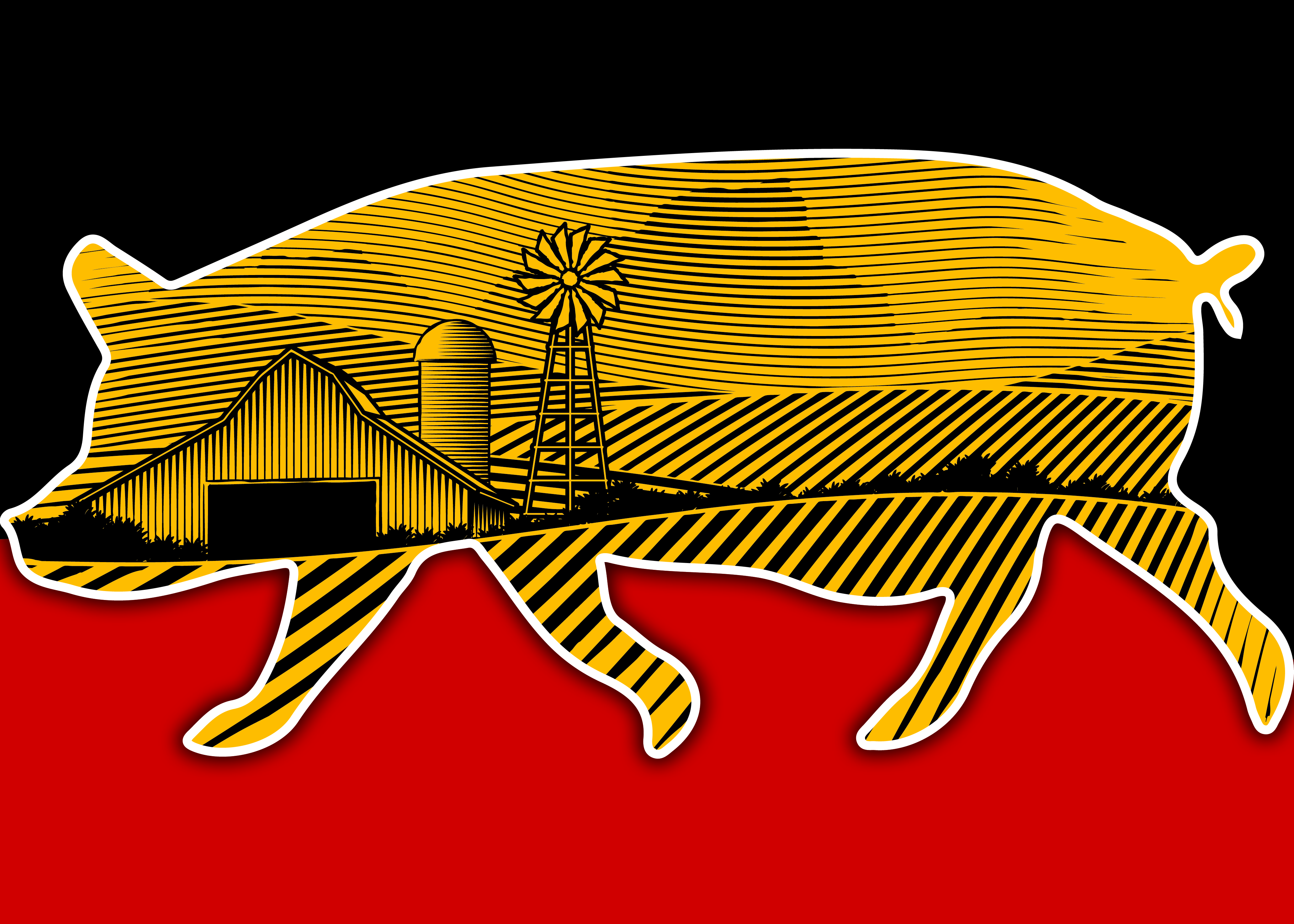 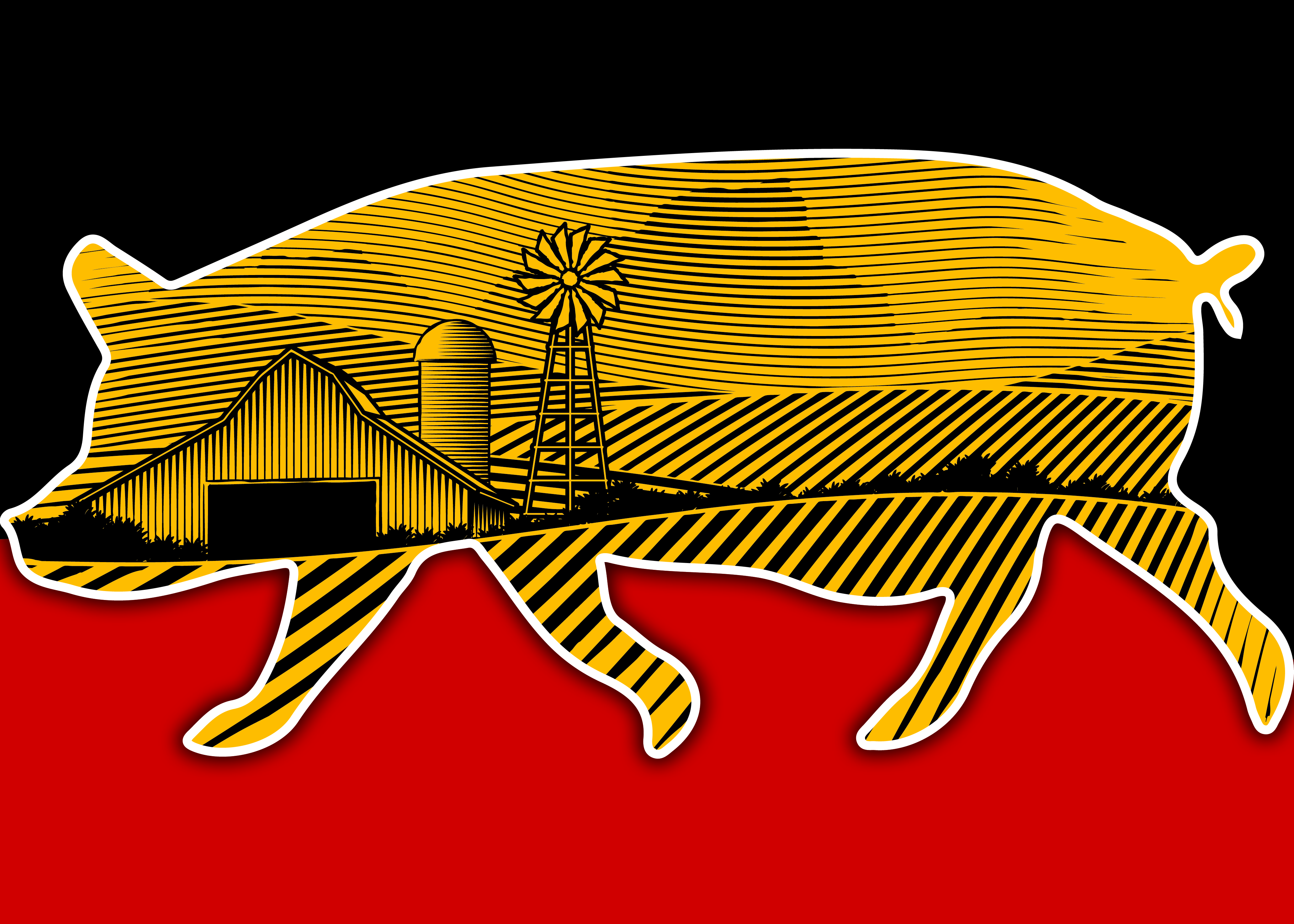 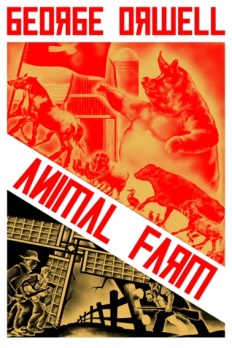 Wednesday, 10 April 2019
SWBAT…
Write a well-constructed paragraph using textual evidence and compound sentences.
WARM-UP
Censure (n.)
Conciliatory (adj.)
Contrive (v.)
Machinations (n.)
Rash (adj.) 
Skulk (v.)
Unscathed (adj.)
Cunning (adj.) 
Liberal (adj.)
AGENDA
Complete AF Ch. 7
Intro AF Ch. 7 Discussion Q.s
DUE DATES
 R, 11Apr2019: AF Ch. 7 Annotations (DOK 1-3)
 F, 12Apr2019: Notebook Check #4 (18-22Mar and 8-12Apr)
F, 12Apr2019: AF Ch. 8 Annotations (DOK 1-3)
Animal Farm Ch. 8 Vocabulary
Censure (n.) – blame, official disapproval, criticism 
Conciliatory (adj.) – peace-making
Contrive (v.) – to plan
Machinations (n.) – a plot or plan of evil doings
Rash (adj.) – hasty, risky
Skulk (v.) – sneak
Unscathed (adj.) – unharmed
Cunning (adj.) – sly
Liberal (adj.) – generous, plenty
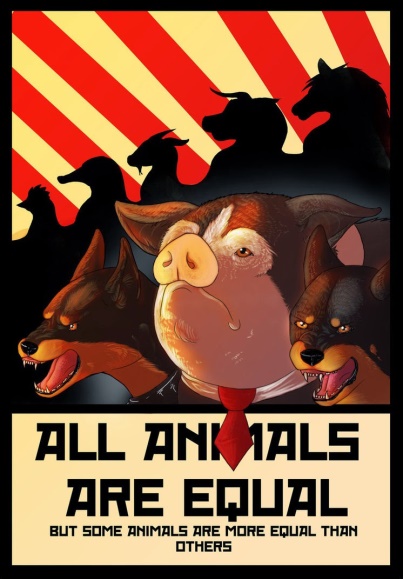 AF Ch. 7 Discussion Questions
Instructions:
Answer each question in a half page (handwritten).
Provide at least 2 pieces of textual evidence (cite using MLA).
Use 1 vocabulary word from Ch. 8 in your answer
BE SURE TO USE FANBOYS!
AF Ch. 7 Discussion Questions
Answer 1 of the following in complete sentences:

Why is it important for Napoleon to create a legend or myth of an encroaching outside force? Name some examples of this in our society or in history?
Do you believe the confession of the 4 pigs and the other animals which resulted in their execution? Why or why not?
Why do you think the animals confessed to all of those crimes against Animal Farm?
From a propaganda standpoint, why was it important to ban the singing of the song Beasts of England, and replace it with Animal Farm, Animal Farm?”
Third Person,      No Contractions
[Speaker Notes: INSTRUCTIONS:
Answer each question in a half page (handwritten)
Provide at least 2 pieces of textual evidence (cite using MLA).
Use 1 vocabulary word from Ch. 8 in your answer]
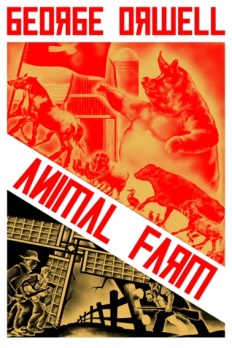 Thursday, 11 April 2019
SWBAT…
Write a well-constructed paragraph using textual evidence and compound sentences.
WARM-UP 
After copying the agenda, prepare to write down the AF Ch. 7 Discussion Question you will be answering.
AGENDA
AF Ch. 7 Discussion Q.s
Read AF Ch. 8

DUE DATES
 Today: AF Ch. 7 Annotations  (DOK 1-3)
 F, 12Apr2019: Notebook Check #4 (18-22Mar and 8-12Apr)
F, 12Apr2019: AF Ch. 8 Annotations (DOK 1-3)
AF Ch. 7 Discussion Questions
Instructions:
Answer each question in one half to one full page (handwritten).
Provide at least 2 pieces of textual evidence (cite using MLA).
Use 1 vocabulary word from Ch. 8 in your answer (be sure to underline)
BE SURE TO USE FANBOYS!
AF Ch. 7 Discussion Questions
Answer 1 of the following in complete sentences:

Why is it important for Napoleon to create a legend or myth of an encroaching outside force? Name some examples of this in our society or in history?
Do you believe the confession of the 4 pigs and the other animals which resulted in their execution? Why or why not?
Why do you think the animals confessed to all of those crimes against Animal Farm?
From a propaganda standpoint, why was it important to ban the singing of the song Beasts of England, and replace it with Animal Farm, Animal Farm?”
Third Person,      No Contractions
[Speaker Notes: INSTRUCTIONS:
Answer each question in a half page (handwritten)
Provide at least 2 pieces of textual evidence (cite using MLA).
Use 1 vocabulary word from Ch. 8 in your answer]
Homework
Finish reading AF Ch. 8
Annotate AF Ch. 8
We will have a quiz tomorrow (F, 12Apr2019) on AF Ch. 8
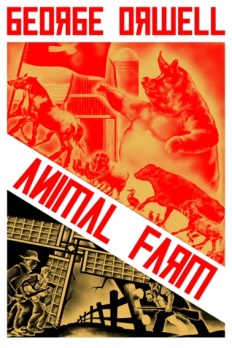 Friday, 12 April 2019
SWBAT…
Construct a clear and complete summary of AF Ch. 8.

WARM-UP 
Complicity (n.) 
Demeanor (n.)
Superannuated (adj.)
Knacker (n.)
Spontaneous (adj.)
AGENDA
AF Ch. 8 Quiz
Read AF Ch. 9
AF Ch. 9 Exit Ticket

DUE DATES
 Today: Notebook Check #4 (18-22Mar and 8-12Apr)
 Today: AF Ch. 8 Annotations (DOK 1-3) 
 M, 15Apr2019: AF Ch. 9 Annotations (DOK 1-3)
[Speaker Notes: 55 minutes total
Warm up: 5 minutes
AF Ch. 8 Quiz: 15 minutes
AF Ch. 9 Silent Reading: 30 minutes
AF Ch. 9 Exit Ticket: 5 minutes]
Animal Farm Ch. 9 Vocabulary
Complicity (n.) – partnership in wrongdoing
2.  Demeanor (n.) – a way a person looks or acts
3.  Superannuated (adj.) - retired
4.  Knacker (n.) – in England, animal slaughterer
5.  Spontaneous (adj.) – without planning, spur of the moment
Animal Farm Ch. 8 Quiz
Instructions:
Take out a piece of paper, write title and NDP
In 1 paragraph, summarize Chapter 8 of AF.
You have 15 minutes.
Animal Farm Ch. 9 Exit Ticket
Answer the following in complete sentences:

What was the new form of government to which Napoleon was elected president of Animal Farm?
What was Squealer’s explanation as to why Boxer was taken away in a van with “Horse Slaughterer” written on its side?